How People Help Animals Survive and Thrive
Text Talk Week 7, Day 4 | Packet 2
Citations:

Slide 13: https://www.neaq.org/blog/an-ocean-of-progress-in-2018/
Slide 14: https://allyouneedisbiology.wordpress.com/2019/01/20/jane-goodall-conferences/; https://businesschicks.com/dr-jane-goodall-interview/
Slide 15: https://www.nationalgeographic.org/education/crittercam-education/; https://www.youtube.com/watch?v=A9mbCNs47FI
Slide 16: https://www.worldwildlife.org/species/directory
Slide 13
Studying Animals
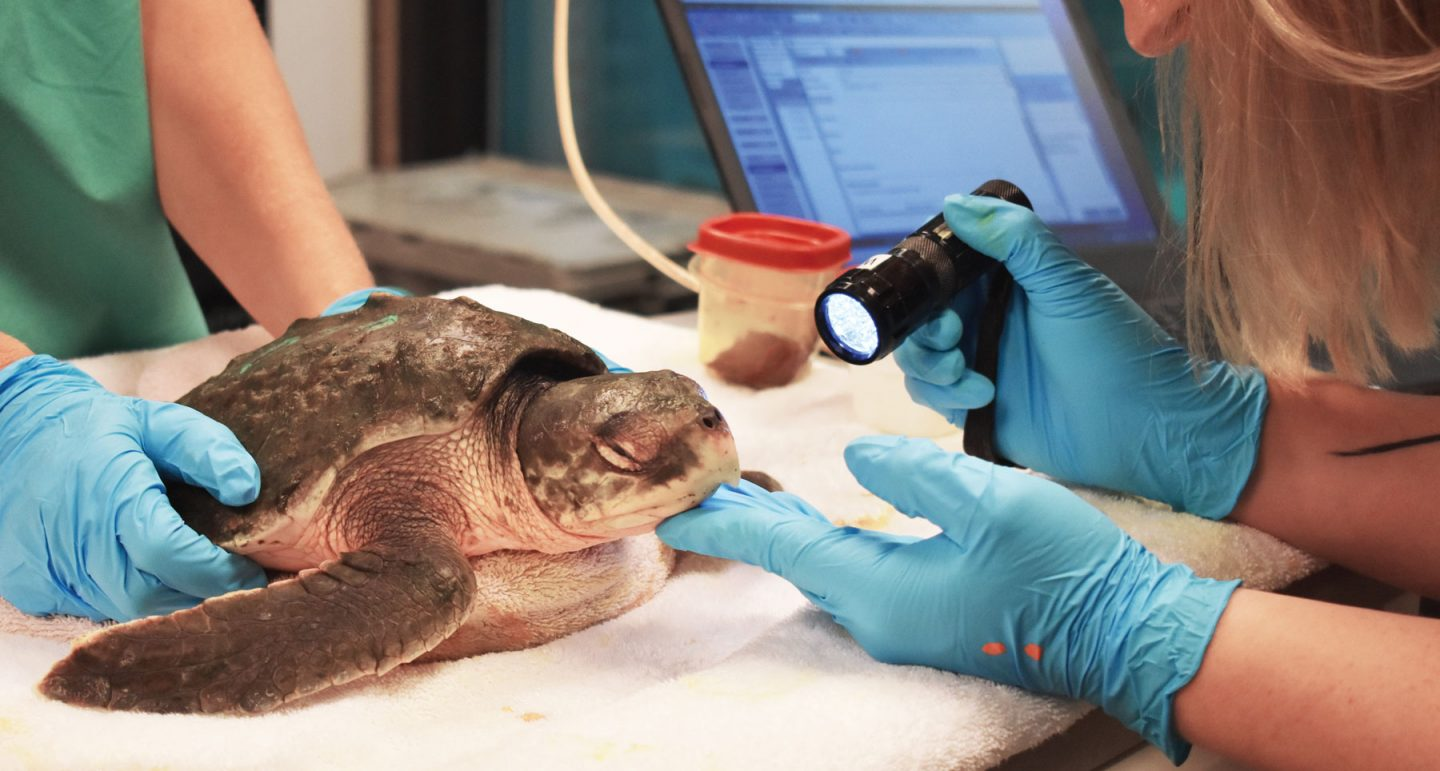 Another way to impact animals’ survival in a positive way is to study animals in order to help them.
Slide 14
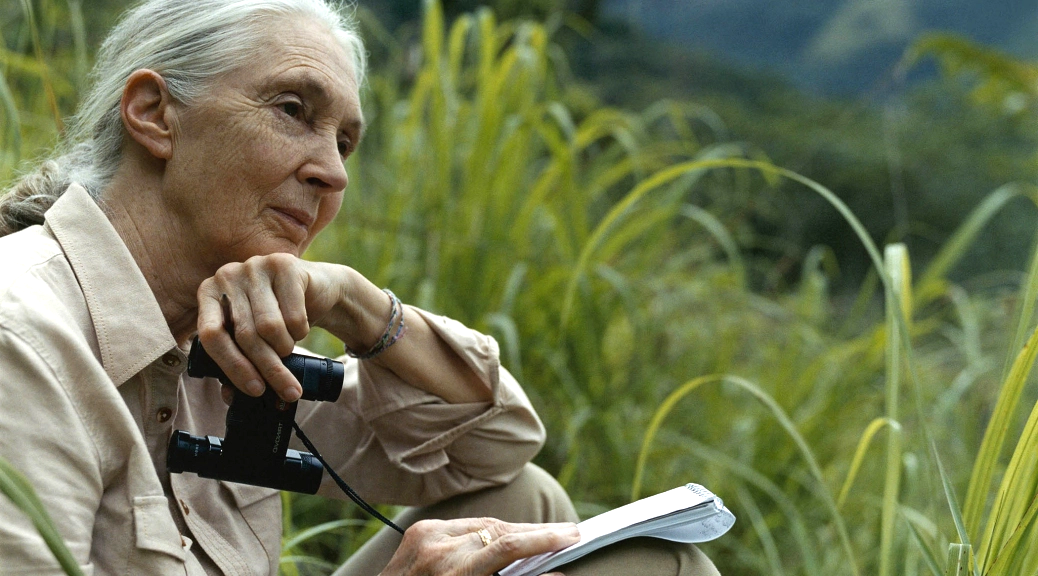 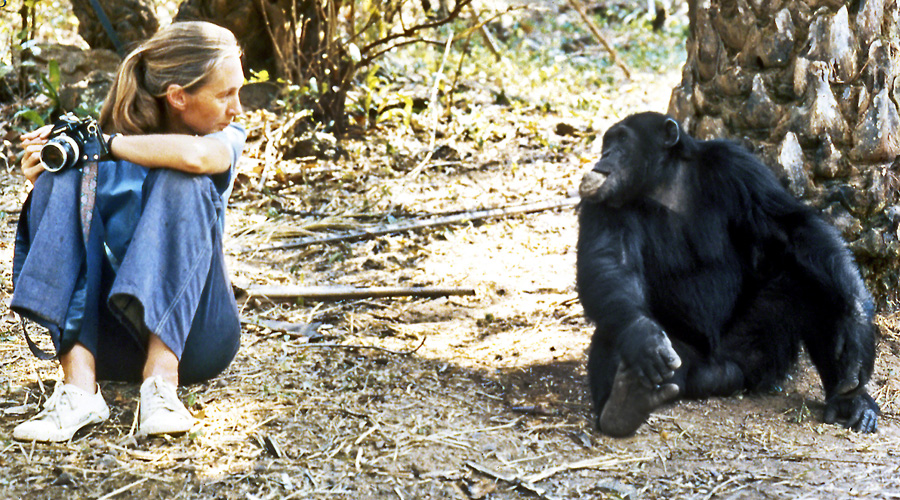 Scientists observe and record information about animals. This can help them understand animal behaviors, what animals need, and how best to help animals survive and thrive.
Slide 15
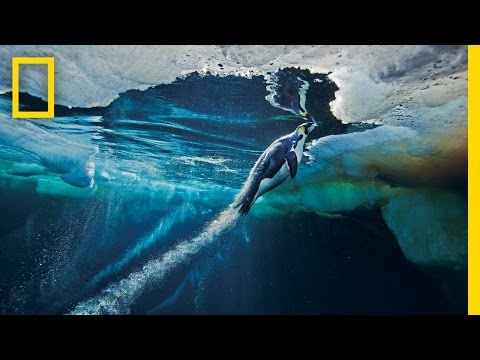 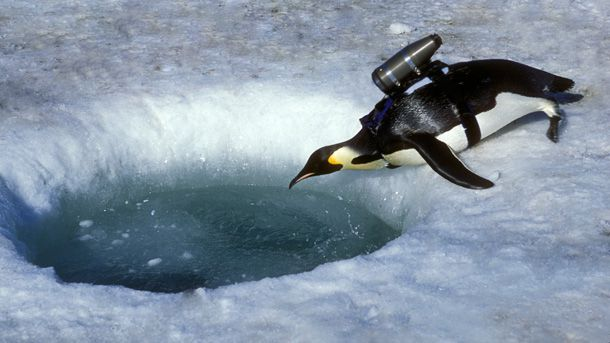 Some scientists use crittercams to find out more about what the life of an animal is like. They can put a camera on a whale to see how it eats and swims. They can film a penguin’s behaviors under the ice!
Slide 16
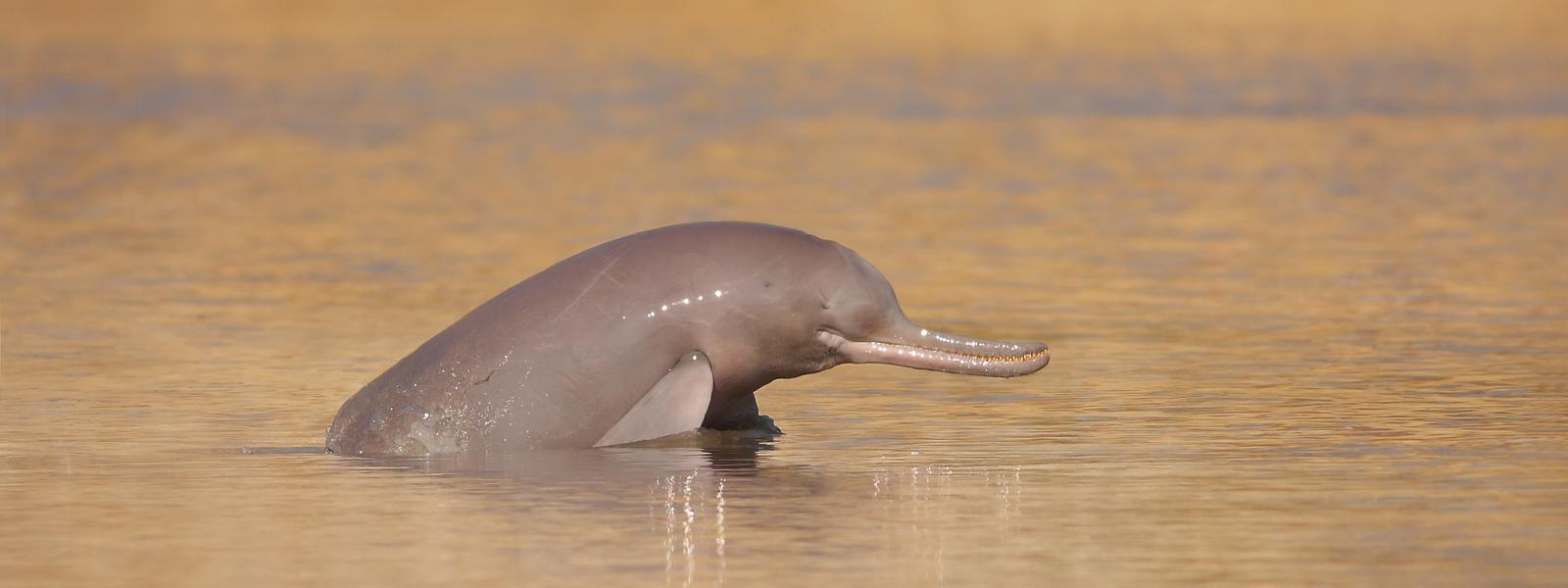 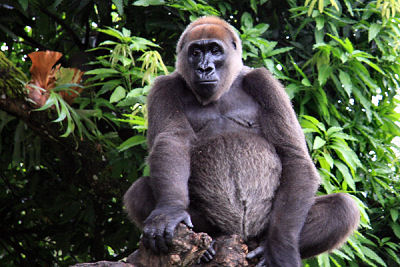 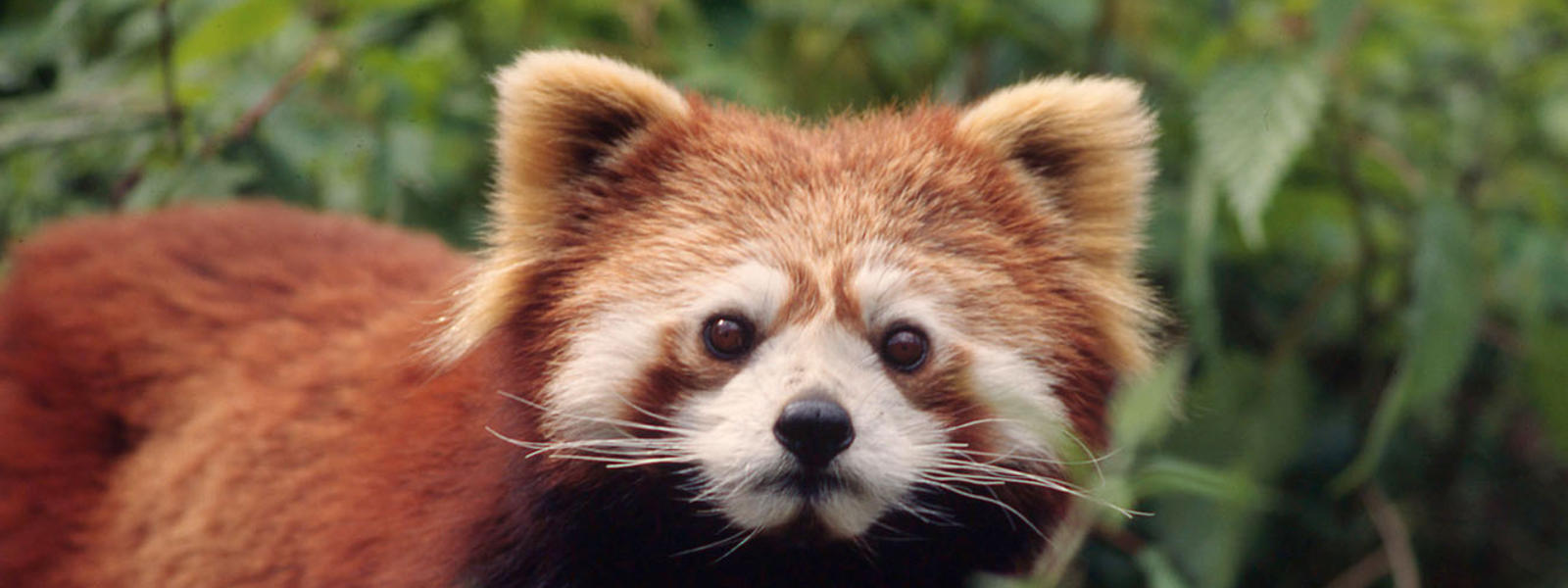 There are many ways people can help animals survive and thrive. 
When many different kinds of animals live well, the whole Earth is healthier.